Lecture2- Socket Programming
NET 445 – Internet Programming
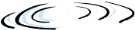 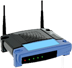 PC
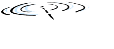 server
wireless
laptop
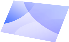 smartphone
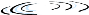 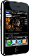 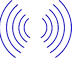 wireless
links
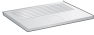 wired
links
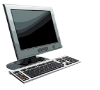 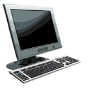 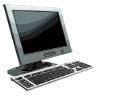 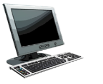 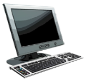 router
What’s the Internet: Componets
mobile network
billions of connected computing devices: 
hosts = end systems 
running network apps
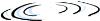 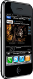 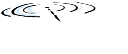 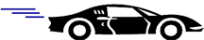 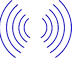 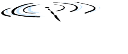 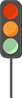 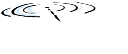 global ISP
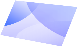 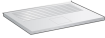 home 
network
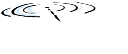 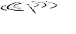 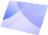 communication links
fiber, copper, radio, satellite
transmission rate: bandwidth
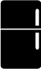 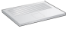 regional ISP
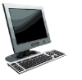 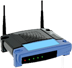 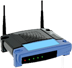 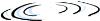 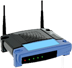 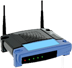 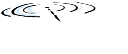 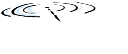 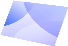 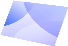 institutional
       network
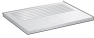 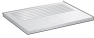 2
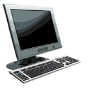 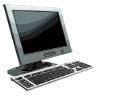 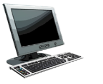 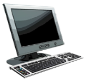 What’s the Internet: Infrastructure
mobile network
Internet: “network of networks”
Interconnected ISPs
protocols control sending, receiving of messages
e.g., TCP, IP, HTTP, Skype,  802.11
Internet  standards
RFC: Request for comments
IETF: Internet Engineering Task Force
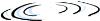 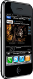 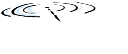 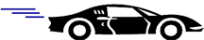 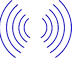 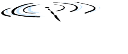 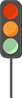 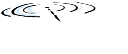 global ISP
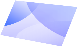 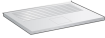 home 
network
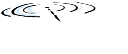 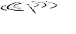 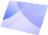 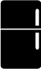 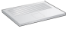 regional ISP
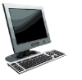 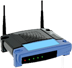 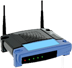 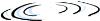 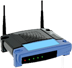 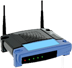 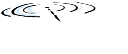 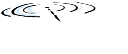 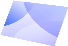 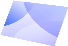 institutional
       network
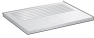 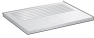 3
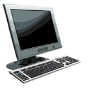 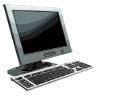 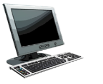 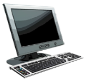 What’s the Internet: a service view
mobile network
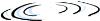 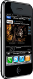 infrastructure that provides services to applications:
Web, VoIP, email, games, e-commerce, social nets, …
provides programming interface to apps
hooks that allow sending and receiving  app programs to “connect” to Internet
provides service options, analogous to postal service
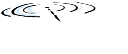 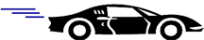 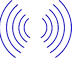 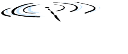 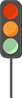 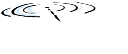 global ISP
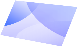 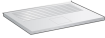 home 
network
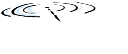 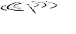 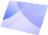 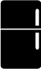 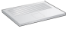 regional ISP
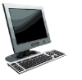 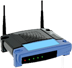 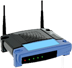 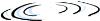 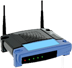 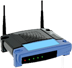 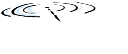 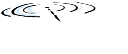 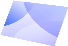 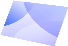 institutional
       network
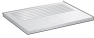 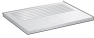 4
Internet protocol stack TCP/IP
The TCP/IP model, sometimes referred to as a protocol stack,

application: supporting network applications (interact with application service )
FTP, SMTP, HTTP
transport: process-process data transfer (transit data packge)
TCP, UDP
network: routing of datagrams from source to destination
IP, routing protocols
link: data transfer between neighboring  network elements
(connect network nodes )
Ethernet, 802.111 (WiFi), PPP
physical: bits “on the wire”
application

transport

network

link

physical
5
ISO/OSI reference model(International organization of Standardization / Open System Interconnection)
presentation: allow applications to interpret meaning of data, e.g., encryption, compression, machine-specific conventions
session: synchronization, checkpointing, recovery of data exchange
Internet stack “missing” these layers!
these services, if needed, must be implemented in application
needed?
application

presentation

session

transport

network

link

physical
6
Layer 7 (Application): Most of what the user actually interacts with is at this layer. Web browsers and other internet-connected applications (like Skype or Outlook) use Layer 7 application protocols.
Layer 6 (Presentation): This layer converts data to and from the Application layer. In other words, it translates application formatting to network formatting and vice versa. This allows the different layers to understand each other.
Layer 5 (Session): This layer establishes and terminates connections between devices. It also determines which packets belong to which text and image files.
Layer 4 (Transport): This layer coordinates data transfer between system and hosts, including error-checking and data recovery.
Layer 3 (Network): This layer determines how data is sent to the receiving device. It’s responsible for packet forwarding, routing, and addressing.
Layer 2 (Data Link): Translates binary (or BITs) into signals and allows upper layers to access media.
Layer 1 (Physical): Actual hardware sits at this layer. It transmits signals over media.
7
Encapsulation
network
link
physical
link
physical
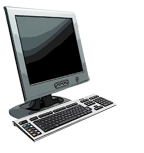 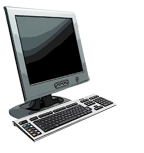 M
M
M
Ht
M
Hn
Hn
Hn
Hn
Ht
Ht
Ht
Ht
M
M
M
M
Ht
Ht
Hn
Hl
Hl
Hl
Hn
Hn
Hn
Ht
Ht
Ht
M
M
M
source
message
application
transport
network
link
physical
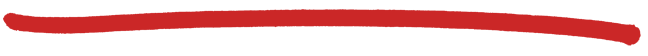 segment
Encapsulation is a process by which a lower-layer protocol receives data from a higher-layer protocol and then places the data into the data portion of its frame.
datagram
frame
switch
destination
application
transport
network
link
physical
router
1-8
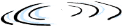 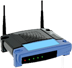 application
transport
network
data link
physical
application
transport
network
data link
physical
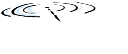 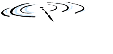 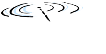 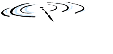 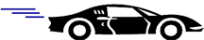 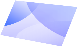 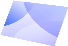 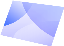 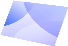 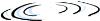 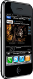 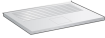 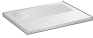 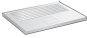 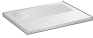 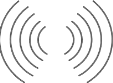 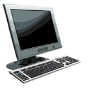 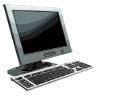 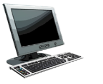 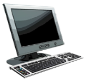 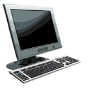 logical end-end transport
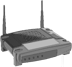 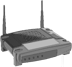 Transport services and protocols
provide logical communication between app processes running on different hosts
transport protocols run in end systems 
send side: breaks app messages into segments, passes to  network layer
receive side: reassembles segments into messages, passes to app layer
more than one transport protocol available to apps
Internet: TCP and UDP
9
Transport vs. network layer
network layer: logical communication between hosts
transport layer: logical communication between processes 
relies on, enhances, network layer services
10
application
transport
network
data link
physical
application
transport
network
data link
physical
application
transport
network
data link
physical
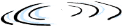 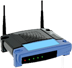 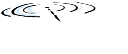 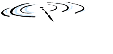 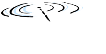 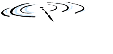 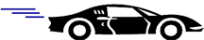 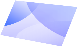 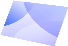 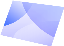 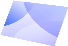 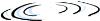 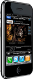 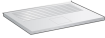 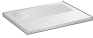 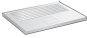 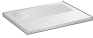 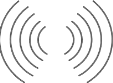 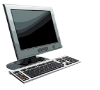 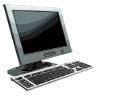 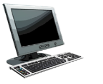 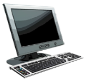 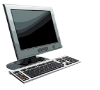 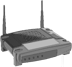 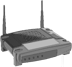 Creating a Network Application
write programs that:
run on (different) end systems
communicate over network
e.g., web server software communicates with browser software
no need to write software for network-core devices
network-core devices do not run user applications 
applications on end systems  allows for rapid app development, propagation
11
Application architectures
possible structure of applications:
client-server
peer-to-peer (P2P)
12
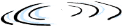 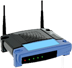 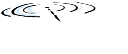 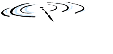 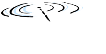 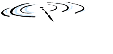 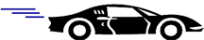 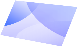 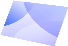 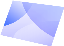 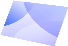 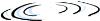 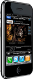 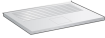 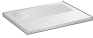 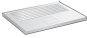 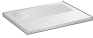 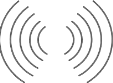 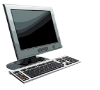 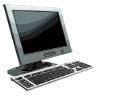 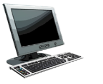 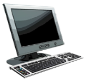 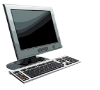 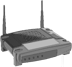 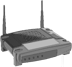 Client-server architecture
server: 
always-on host
permanent IP address
data centers for scaling
clients:
communicate with server
may be intermittently connected
may have dynamic IP addresses
do not communicate directly with each other
client/server
13
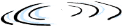 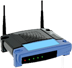 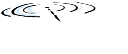 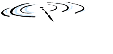 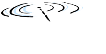 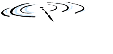 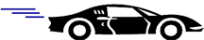 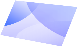 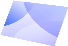 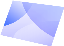 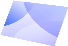 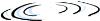 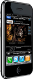 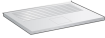 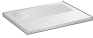 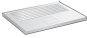 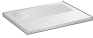 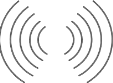 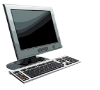 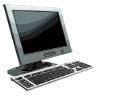 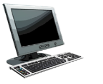 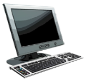 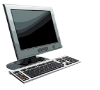 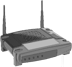 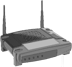 P2P architecture
no always-on server
arbitrary end systems directly communicate
peers request service from other peers, provide service in return to other peers
self scalability – new peers bring new service capacity, as well as new service demands
peers are intermittently connected and change IP addresses
complex management
peer-peer
14
Processes communicating
clients, servers
process: program running within a host
within same host, two processes communicate using  inter-process communication (defined by OS)
processes in different hosts communicate by exchanging messages
client process: process that initiates communication
server process: process that waits to be contacted
aside: applications with P2P architectures have client processes & server processes
15
Addressing processes
to receive messages, process  must have identifier
host device has unique 32-bit IP address
Q: does  IP address of host on which process runs suffice for identifying the process?
A: no, many processes can be running on same host
identifier includes both IP address and port numbers associated with process on host.
example port numbers:
HTTP server: 80
mail server: 25
to send HTTP message to gaia.cs.umass.edu web server:
IP address: 128.119.245.12
port number: 80
more shortly…
16
App-layer protocol defines
types of messages exchanged, 
e.g., request, response 
message syntax:
what fields in messages & how fields are delineated
message semantics 
meaning of information in fields
rules for when and how processes send & respond to messages
open protocols:
defined in RFCs(Request for Comments) 
allows for interoperability (the basic ability of different computerized products or systems to readily connect and exchange information with one another)
e.g., HTTP, SMTP
proprietary protocols:
e.g., Skype
17
What transport service does an app need?
data integrity
some apps (e.g., file transfer, web transactions) require 100% reliable data transfer 
other apps (e.g., audio) can tolerate some loss
timing
some apps (e.g., Internet telephony, interactive games) require low delay to be “effective”
throughput
some apps (e.g., multimedia) require minimum amount of throughput to be “effective”
other apps (“elastic apps”) make use of whatever throughput they get 
security
encryption, data integrity, …
18
Transport service requirements: common apps
application

file transfer
e-mail
Web documents
real-time audio/video

stored audio/video
interactive games
text messaging
throughput

elastic
elastic
elastic
audio: 5kbps-1Mbps
video:10kbps-5Mbps
same as above 
few kbps up
elastic
data loss

no loss
no loss
no loss
loss-tolerant

loss-tolerant
loss-tolerant
no loss
time sensitive

no
no
no
yes, 100’s msec

yes, few secs
yes, 100’s msec
yes and no
19
Internet transport protocols services
TCP service:
reliable transport between sending and receiving process
flow control: sender won’t overwhelm receiver 
congestion control: throttle sender when network overloaded
does not provide: timing, minimum throughput guarantee, security
connection-oriented: setup required between client and server processes
UDP service:
unreliable data transfer between sending and receiving process
does not provide: reliability, flow control, congestion control, timing, throughput guarantee, security, or connection setup, 

Q: why bother?  Why is there a UDP?
20
Internet apps:  application, transport protocols
application
layer protocol

SMTP [RFC 2821]
Telnet [RFC 854]
HTTP [RFC 2616]
FTP [RFC 959]
HTTP (e.g., YouTube), RTP [RFC 1889]
SIP, RTP, proprietary
(e.g., Skype)
underlying
transport protocol

TCP
TCP
TCP
TCP
TCP or UDP


TCP or UDP
application

e-mail
remote terminal access
Web 
file transfer
streaming multimedia

Internet telephony
21
UDP: User Datagram Protocol [RFC 768]
“bare bones” Internet transport protocol
“best effort” service, UDP segments may be:
lost
delivered out-of-order to app
connectionless:
no handshaking between UDP sender, receiver
each UDP segment handled independently of others
UDP use:
streaming multimedia apps (loss tolerant, rate sensitive)
DNS
SNMP
reliable transfer over UDP: 
add reliability at application layer
application-specific error recovery!
22
UDP: segment header
length, in bytes of UDP segment, including header
32 bits
source port #
dest port #
checksum
length
why is there a UDP?
no connection establishment (which can add delay)
simple: no connection state at sender, receiver
small header size
no congestion control: UDP can blast away as fast as desired
application
data 
(payload)
UDP segment format
23
handle data from multiple
sockets, add transport header (later used for demultiplexing)
use header info to deliver
received segments to correct 
socket
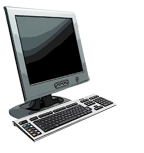 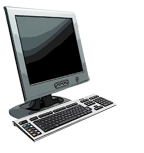 multiplexing at sender:
demultiplexing at receiver:
Multiplexing/demultiplexing
application
P1
P2
application
application
socket
P4
P3
transport
process
network
transport
transport
link
network
network
physical
link
link
physical
physical
24
How demultiplexing works
host receives IP datagrams
each datagram has source IP address, destination IP address
each datagram carries one transport-layer segment
each segment has source, destination port number 
host uses IP addresses & port numbers to direct segment to appropriate socket
32 bits
source port #
dest port #
other header fields
application
data 
(payload)
TCP/UDP segment format
25
Connectionless demultiplexing
recall: when creating datagram to send into UDP socket, must specify
destination IP address
destination port #
recall: created socket has host-local port #:
sock = socket.socket(socket.AF_INET,               		socket.SOCK_DGRAM)
when host receives UDP segment:
checks destination port # in segment
directs UDP segment to socket with that port #
IP datagrams with same dest. port #, but different source IP addresses and/or source port numbers will be directed to same socket at dest
26
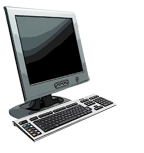 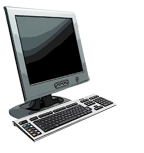 source port: 9157
dest port: 6428
source port: ?
dest port: ?
source port: 6428
dest port: 9157
source port: ?
dest port: ?
Connectionless demux: example
UDP_port= 6428
UDP_port=9157
UDP_port=5775
application
application
application
P1
P3
P4
transport
transport
transport
network
network
network
link
link
link
physical
physical
physical
27
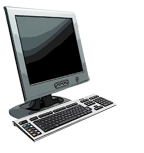 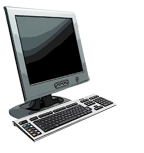 Socket programming
goal: learn how to build client/server applications that communicate using sockets
socket: door between application process and end-end-transport protocol
application
application
socket
controlled by
app developer
process
process
transport
transport
controlled
by OS
network
network
link
Internet
link
physical
physical
28
Socket programming
Two socket types for two transport services:
UDP: unreliable datagram
TCP: reliable, byte stream-oriented 
Application Example:
client reads a line of characters (data) from its keyboard and sends data to server
server receives the data and converts characters to uppercase
server sends modified data to client
client receives modified data and displays line on its screen
29
Socket programming with UDP
UDP: no “connection” between client & server
no handshaking before sending data
sender explicitly attaches IP destination address and port # to each packet
receiver extracts sender IP address and port# from received packet
UDP: transmitted data may be lost or received out-of-order
Application viewpoint:
UDP provides unreliable transfer  of groups of bytes (“datagrams”)  between client and server
30
Port Numbers
Each and every UDP packet with a pair of
unsigned 16-bit port numbers in the range of 0 to 65,536. 
The source port identifies the particular process or program that sent the packet 
The destination port specifies the application at the destination IP address to which the communication should be delivered.
The conversation as much more specifically being between an IP address and port number pair on each machine.
The incoming packets belonging to a particular conversation
always have the same four values for these coordinates
the replies have the two IP numbers and two port numbers swapped in their source and destination fields.
31
Defining Port Numbers
Defining port numbers fall into three classes, 
Well-known ports (0–1023) are for the most important and widely used services. On many Unix-like operating systems, normal user programs cannot listen on these ports. In the old days, this prevented troublesome undergraduates on multiuser university machines from running programs that masqueraded as important system services. Today the same caution applies when hosting companies hand out command-line Linux accounts.
Registered ports (1024–49151) are not usually treated as special by operating systems—any user can write a program that grabs port 5432 and pretends to be a PostgreSQL database, for example—but they can be registered by IANA for specific services, and IANA recommends you avoid using them for anything but their assigned service.
The remaining port numbers (49152–65535) are free for any use. They, as you will see, are the pool on which modern operating systems draw in order to generate arbitrary port numbers when a client does not care what port it is assigned for its outgoing connection.
32
Information about Port Numbers
When you craft programs that accept port numbers from user input such as the command line or configuration
files, it is friendly to allow not just numeric port numbers but human-readable names for well-known ports. These
names are standard, and they are available through the getservbyname() function inside Python’s standard socket module. If you want to ask the port for the Domain Name Service, you can find out this way:
>>> import socket
>>> socket.getservbyname('domain’)
53
33
Sockets have their own vocabulary
34
The socket Module
To create a socket, you must use the socket.socket() function available in socket module, which has the general syntax 


Here is the description of the parameters −
socket_family − This is either AF_UNIX or AF_INET, as explained earlier.
socket_type − This is either SOCK_STREAM or SOCK_DGRAM.
protocol − This is usually left out, defaulting to 0.
s = socket.socket (socket_family, socket_type, protocol=0)
35
Server Socket Methods
Once you have socket object, then you can use required functions to create your client or server program. Following is the list of functions required
36
Server and Client Socket Methods
Server





Client
37
General Socket Methods
38
UDP Server
Example for UDP server
import socket

UDP_IP = "127.0.0.1"
UDP_PORT = 5005

sock = socket.socket(socket.AF_INET, # Internet
                     socket.SOCK_DGRAM) # UDP
sock.bind((UDP_IP, UDP_PORT))

while True:
    data, addr = sock.recvfrom(1024) # buffer size is 1024 bytes
    print("received message: %s" % data)
39
UDP Client
Example for UDP client
import socket

UDP_IP = "127.0.0.1"
UDP_PORT = 5005
MESSAGE = b"Hello, World!"

print("UDP target IP: %s" % UDP_IP)
print("UDP target port: %s" % UDP_PORT)
print("message: %s" % MESSAGE)

sock = socket.socket(socket.AF_INET, # Internet
                     socket.SOCK_DGRAM) # UDP
sock.sendto(MESSAGE, (UDP_IP, UDP_PORT))
40
Transferring Files using UDP
UDP is unreliable
Each packet is transfer independently of other packets
Packets may arrive out of order or could be lost
However, UDP can be used to transfer small size packets
41
Example: Transferring Files UDP
Simple approach
On the client side,
Reading the file as one variable
Sending the file as one UDP packet
On the server side,
read the data from the socket
store the data into a file
42
Example: Transferring Files UDP Server
Example for UDP file transfer server
import socket
import time

UDP_IP = "127.0.0.1"
UDP_PORT = 5005

sock = socket.socket(socket.AF_INET, # Internet
                     socket.SOCK_DGRAM) # UDP
sock.bind((UDP_IP, UDP_PORT))

data, addr = sock.recvfrom(1024) # buffer size is 1024 bytes
f = open("output.txt","w")
f.write(data.decode())
f.close()
print("received message from:" , addr)
43
Example: Transferring Files UDP Client
Example for UDP file transfer client
import socket

UDP_IP = "127.0.0.1"
UDP_PORT = 5005


print("UDP target IP: %s" % UDP_IP)
print("UDP target port: %s" % UDP_PORT)

f = open("input.txt","r")
file_data = f.read()

sock = socket.socket(socket.AF_INET, # Internet
                     socket.SOCK_DGRAM) # UDP
sock.sendto(file_data.encode(), (UDP_IP, UDP_PORT))
44
Example: Transferring Files UDP
Simple approach works well with small files
Does not work with large files
What is the limit?
consider the UDP datagram maximum length.
2^16 = 65536 bytes
16 = the number of bits allocated for the packet length


What is the solution?
45
Example: Transferring Files UDP
Better approach
On the client side,
Reading the file as data chunks of small size 
For example, 100 bytes
Using while loop
send each chunk until the last chunk
On the server side,
Reading all chunks from the socket
Append all data chunks into the output file
46
Example: Transferring Files UDP Server
Example for UDP file transfer server
import socket
UDP_IP = "127.0.0.1"
UDP_PORT = 5005
sock = socket.socket(socket.AF_INET, # Internet
                     socket.SOCK_DGRAM) # UDP
sock.bind((UDP_IP, UDP_PORT))

f = open("output.txt","w")
chunk_size = 10
data = "buffer"
while True:
	data, addr = sock.recvfrom(chunk_size)
	if data.decode() == "":
		break
	print("received chunk from:" , addr)
	f.write(data.decode())

f.close()
47
Example: Transferring Files UDP Client
Example for UDP file transfer client
import socket
UDP_IP = "127.0.0.1"
UDP_PORT = 5005
print("UDP target IP: %s" % UDP_IP)
print("UDP target port: %s" % UDP_PORT)

f = open("input.txt","r")
chunk_size = 10
file_data = f.read(chunk_size)
sock = socket.socket(socket.AF_INET, 						 socket.SOCK_DGRAM) 
while file_data:	
	sock.sendto(file_data.encode(), (UDP_IP, UDP_PORT))
	file_data = f.read(chunk_size)

sock.sendto(b"", (UDP_IP, UDP_PORT))
48
TCP: Overview  RFCs: 793,1122,1323, 2018, 2581
point-to-point:
one sender, one receiver 
reliable, in-order byte steam:
no “message boundaries”
pipelined:
TCP congestion and flow control set window size
full duplex data:
bi-directional data flow in same connection
MSS: maximum segment size
connection-oriented: 
handshaking (exchange of control msgs) inits sender, receiver state before data exchange
flow controlled:
sender will not overwhelm receiver
49
TCP segment structure
32 bits
URG: urgent data 
(generally not used)
counting
by bytes 
of data
(not segments!)
source port #
dest port #
sequence number
ACK: ACK #
valid
acknowledgement number
head
len
not
used
receive window
U
A
P
R
S
F
PSH: push data now
(generally not used)
# bytes 
rcvr willing
to accept
checksum
Urg data pointer
RST, SYN, FIN:
connection estab
(setup, teardown
commands)
options (variable length)
application
data 
(variable length)
Internet
checksum
(as in UDP)
3-50
Transport Layer
outgoing segment from sender
source port #
source port #
dest port #
dest port #
incoming segment to sender
sequence number
sequence number
acknowledgement number
acknowledgement number
rwnd
rwnd
checksum
checksum
urg pointer
urg pointer
A
TCP seq. numbers, ACKs
sequence numbers:
byte stream “number” of first byte in segment’s data
acknowledgements:
seq # of next byte expected from other side
cumulative ACK
Q: how receiver handles out-of-order segments
A: TCP spec doesn’t say, - up to implementor
window size
 N
sender sequence number space
sent 
ACKed
usable
but not 
yet sent
sent, not-yet ACKed
(“in-flight”)
not 
usable
3-51
Transport Layer
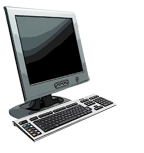 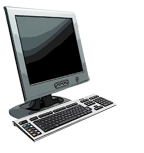 TCP seq. numbers, ACKs
Host B
Host A
User
types
‘C’
Seq=42, ACK=79, data = ‘C’
host ACKs
receipt of
‘C’, echoes
back ‘C’
Seq=79, ACK=43, data = ‘C’
host ACKs
receipt 
of echoed
‘C’
Seq=43, ACK=80
simple telnet scenario
3-52
Transport Layer
TCP reliable data transfer
TCP creates rdt service on top of IP’s unreliable service
pipelined segments
cumulative acks
single retransmission timer
retransmissions  triggered by:
timeout events
duplicate acks
let’s initially consider simplified TCP sender:
ignore duplicate acks
ignore flow control, congestion control
3-53
Transport Layer
TCP sender events:
data rcvd from app:
create segment with seq #
seq # is byte-stream number of first data byte in  segment
start timer if not already running 
think of timer as for oldest unacked segment
expiration interval: TimeOutInterval
timeout:
retransmit segment that caused timeout
restart timer
 ack rcvd:
if ack acknowledges previously unacked segments
update what is known to be ACKed
start timer if there are  still unacked segments
3-54
Transport Layer
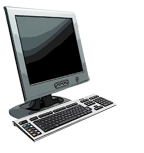 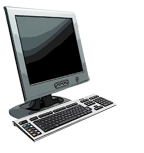 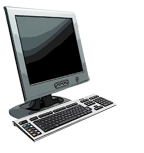 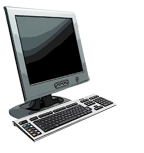 Seq=100, 20 bytes of data
ACK=100
ACK=120
TCP: retransmission scenarios
Host B
Host B
Host A
Host A
SendBase=92
Seq=92, 8 bytes of data
Seq=92, 8 bytes of data
timeout
timeout
ACK=100
X
Seq=92, 8 bytes of data
Seq=92,  8
bytes of data
SendBase=100
SendBase=120
ACK=100
ACK=120
SendBase=120
lost ACK scenario
premature timeout
3-55
Transport Layer
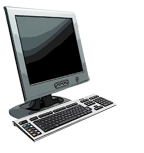 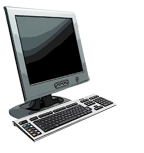 Seq=100, 20 bytes of data
timeout
ACK=100
ACK=120
TCP: retransmission scenarios
Host B
Host A
Seq=92, 8 bytes of data
X
Seq=120,  15 bytes of data
cumulative ACK
3-56
Transport Layer
TCP fast retransmit
time-out period  often relatively long:
long delay before resending lost packet
detect lost segments via duplicate ACKs.
sender often sends many segments back-to-back
if segment is lost, there will likely be many duplicate ACKs.
TCP fast retransmit
if sender receives 3 ACKs for same data
(“triple duplicate ACKs”), resend unacked segment with smallest seq #
likely that unacked segment lost, so don’t wait for timeout
(“triple duplicate ACKs”),
3-57
Transport Layer
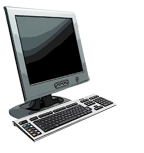 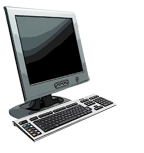 timeout
ACK=100
ACK=100
ACK=100
ACK=100
TCP fast retransmit
Host B
Host A
Seq=92, 8 bytes of data
Seq=100, 20 bytes of data
X
Seq=100, 20 bytes of data
fast retransmit after sender 
receipt of triple duplicate ACK
3-58
Transport Layer
flow control
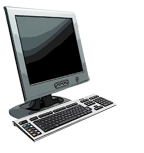 application
OS
receiver controls sender, so sender won’t overflow receiver’s buffer by transmitting too much, too fast
TCP socket
receiver buffers
TCP flow control
application
process
application may 
remove data from 
TCP socket buffers ….
… slower than TCP 
receiver is delivering
(sender is sending)
TCP
code
IP
code
from sender
receiver protocol stack
3-59
Transport Layer
buffered data
free buffer space
TCP flow control
receiver “advertises” free buffer space by including rwnd value in TCP header of receiver-to-sender segments
RcvBuffer size set via socket options (typical default is 4096 bytes)
many operating systems autoadjust RcvBuffer
sender limits amount of unacked (“in-flight”) data to receiver’s rwnd value 
guarantees receive buffer will not overflow
to application process
RcvBuffer
rwnd
TCP segment payloads
receiver-side buffering
3-60
Transport Layer
client state
server state
LISTEN
LISTEN
choose init seq num, x
send TCP SYN msg
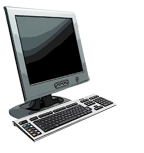 SYNSENT
SYNbit=1, Seq=x
choose init seq num, y
send TCP SYNACK
msg, acking SYN
SYN RCVD
SYNbit=1, Seq=y
ACKbit=1; ACKnum=x+1
received SYNACK(x) 
indicates server is live;
send ACK for SYNACK;
this segment may contain 
client-to-server data
ESTAB
ACKbit=1, ACKnum=y+1
received ACK(y) 
indicates client is live
TCP 3-way handshake
ESTAB
3-61
Transport Layer
TCP: closing a connection
client, server each close their side of connection
send TCP segment with FIN bit = 1
respond to received FIN with ACK
on receiving FIN, ACK can be combined with own FIN
simultaneous FIN exchanges can be handled
3-62
Transport Layer
Principles of congestion control
congestion:
informally: “too many sources sending too much data too fast for network to handle”
different from flow control!
manifestations:
lost packets (buffer overflow at routers)
long delays (queueing in router buffers)
a top-10 problem!
3-63
Transport Layer
TCP congestion control: additive increase multiplicative decrease
approach: sender increases transmission rate (window size), probing for usable bandwidth, until loss occurs
additive increase: increase  cwnd by 1 MSS every RTT until loss detected
multiplicative decrease: cut cwnd in half after loss
additively increase window size …
…. until loss occurs (then cut window in half)
AIMD saw tooth
behavior: probing
for bandwidth
cwnd: TCP sender 
congestion window size
time
3-64
Transport Layer
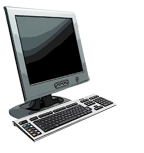 time
TCP Slow Start
Host B
Host A
when connection begins, increase rate exponentially until first loss event:
initially cwnd = 1 MSS
double cwnd every RTT
done by incrementing cwnd for every ACK received
summary: initial rate is slow but ramps up exponentially fast
one segment
RTT
two segments
four segments
3-65
Transport Layer
3
W
avg TCP thruput =
bytes/sec
RTT
4
W
W/2
TCP throughput
avg. TCP thruput as function of window size, RTT?
ignore slow start, assume always data to send
W: window size (measured in bytes) where loss occurs
avg. window size (# in-flight bytes) is ¾ W
avg. thruput is 3/4W per RTT
3-66
Transport Layer
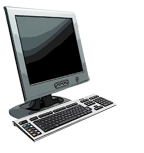 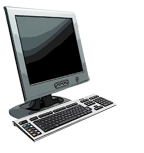 TCP Fairness
fairness goal: if K TCP sessions share same bottleneck link of bandwidth R, each should have average rate of R/K
TCP connection 1
bottleneck
router
capacity R
TCP connection 2
3-67
Transport Layer
Why is TCP fair?
two competing sessions:
additive increase gives slope of 1, as throughout increases
multiplicative decrease decreases throughput proportionally
equal bandwidth share
R
loss: decrease window by factor of 2
congestion avoidance: additive increase
Connection 2 throughput
loss: decrease window by factor of 2
congestion avoidance: additive increase
Connection 1 throughput
R
3-68
Transport Layer
Fairness (more)
Fairness and UDP
multimedia apps often do not use TCP
do not want rate throttled by congestion control
instead use UDP:
send audio/video at constant rate, tolerate packet loss
Fairness, parallel TCP connections
application can open multiple parallel connections between two hosts
web browsers do this 
e.g., link of rate R with 9 existing connections:
new app asks for 1 TCP, gets rate R/10
new app asks for 11 TCPs, gets R/2
3-69
Transport Layer
Socket programming with TCP
client must contact server
server process must first be running
server must have created socket (door) that welcomes client’s contact
client contacts server by:
Creating TCP socket, specifying IP address, port number of server process
70
Socket programming with TCP
when contacted by client, server TCP creates new socket for server process to communicate with that particular client
allows server to talk with multiple clients
source port numbers used to distinguish clients 
application viewpoint:
TCP provides reliable, in-order byte-stream transfer (“pipe”) between client and server
71
Socket programming with TCP
when contacted by client, server TCP creates new socket for server process to communicate with that particular client
allows server to talk with multiple clients
source port numbers used to distinguish clients 
application viewpoint:
TCP provides reliable, in-order byte-stream transfer (“pipe”) between client and server
72
Simple TCP Server
Example for TCP file transfer server
import socket               # Import socket module
s = socket.socket(socket.AF_INET, # Internet
                     socket.SOCK_STREAM) # tcp
host = ""
port = 12345                # Reserve a port for your service.
s.bind((host, port))        # Bind to the port

s.listen(5)                 # Now wait for client connection.
while True:
	c, addr = s.accept()     # Establish connection with client.
	print ("Got connection from", addr)
	msg = c.recv(1024)
	print (msg.decode())
	c.close()                # Close the connection
73
Simple TCP Client
Example for TCP file transfer client
import socket            # Import socket module
s = socket.socket(socket.AF_INET, # Internet
                     socket.SOCK_STREAM) # tcp
host = "127.0.0.1" 	# Get local machine name
port = 12345             # Reserve a port for your service.
s.connect((host, port))
s.send(b"Hello There from Client")
s.close()                     # Close the socket when done
74
Server Socket Methods
Once you have socket object, then you can use required functions to create your client or server program. Following is the list of functions required
75
Server and Client Socket Methods
Server





Client
76
General Socket Methods
77
TCP Socket Flow
78
TCP Socket Flow
Both the server and client first create a socket to communicate with other processes. To create a socket, we use the socket() method.
Server needs to bind its socket to a specific port and IP. This port and IP will be used by the server to send and receive messages. Use the bind() method to bind the socket.
After binding to a defined port and IP, the server needs to listen for incoming connections or messages at this port and IP. Use the listen() method to listen through the socket.
For a client to communicate with the server, it first needs to connect to it. Use the connect() method to connect to a port and IP.
79
Example: Transferring Files TCP Server
Example for TCP file transfer server
import socket               # Import socket module
s = socket.socket(socket.AF_INET, # Internet
                     socket.SOCK_STREAM) # tcp
host = ""
port = 12345                # Reserve a port for your service.
s.bind((host, port))        # Bind to the port

s.listen(5)                 # Now wait for client connection.
while True:
	c, addr = s.accept()     # Establish connection with client.
	print ("Got connection from", addr)
        f = open("output.txt","w")
	data = c.recv(65000)
	f.write(data.decode())
        f.close()
	c.close()                # Close the connection
80
Example: Transferring Files TCP Client
Example for TCP file transfer client
import socket            # Import socket module
s = socket.socket(socket.AF_INET, # Internet
                     socket.SOCK_STREAM) # tcp
host = "127.0.0.1" 	# Get local machine name
port = 12345             # Reserve a port for your service.
addr = (host, port)
s.connect(addr)
f = open("input.txt","r")
file_data = f.read()
s.send(file_data.encode())
s.close()                     # Close the socket when done
81
References:
Foundations of Python Network Programming Third Edition by Brandon Rhodes (2014)
James F. Kurose, and Keith W Ross, Computer Networking: A Top-Down Approach,6th Edition
Python 3 documentation
https://wiki.python.org/moin/UdpCommunication
https://www.w3schools.com/python/
https://www.tutorialspoint.com/python/
82